Wees laagmoedig
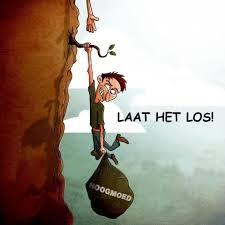 Wees laagmoedig
Buig voor God

Dien een ander

Wees eerlijk over jezelf
En werp je zorgen op God
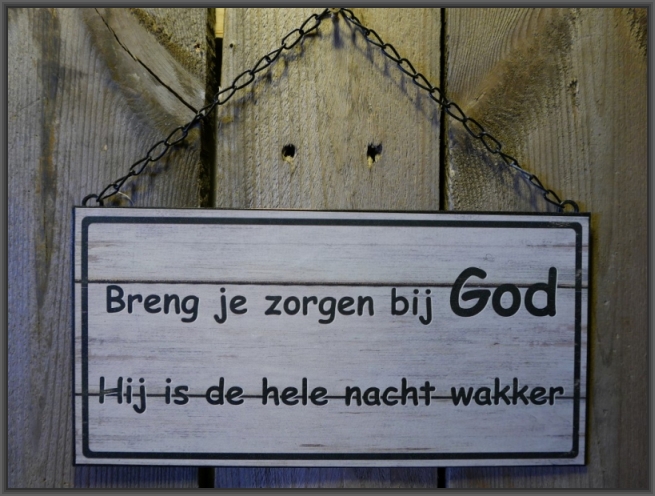 Want Hij is de beste Verzorger
De bron van alle genade
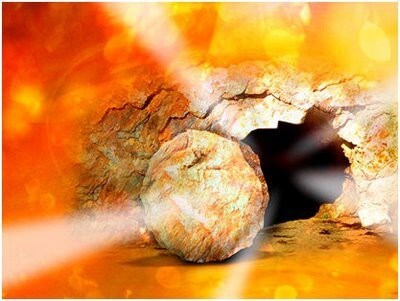